Year in Review
Review of 2020 and Plan for 2021
2020 in the rear-view
High Points:



Low Points:
2020 in the rear-view
5 things I accomplished:



5 disappointments or regrets:
2020 in the rear-view
My greatest learning from 2020:
Plan for 2021
What are the 5 most important things you want to accomplish this year?
Plan for 2021
What are the action steps required to achieve
each of your 5 goals? 
(Make these steps specific tasks with deadlines e.g. “Call my mum and brother each once a week” instead of “Feel closer to my family”… and make them realistic!)
Supporting images & affirmations for 2021 Goals
Follow-up dates to review your action steps
List here the dates to follow-up with yourself. Make them firm dates and times and then add them to your agenda. Every 30 days is ideal but once a quarter is good too.
Well done!
You are one of a small percentage of people who have written down their goals! 

This statistically means you are 80% more likely to succeed in achieving them.

Wishing you a very happy and 
fulfilling 2021!
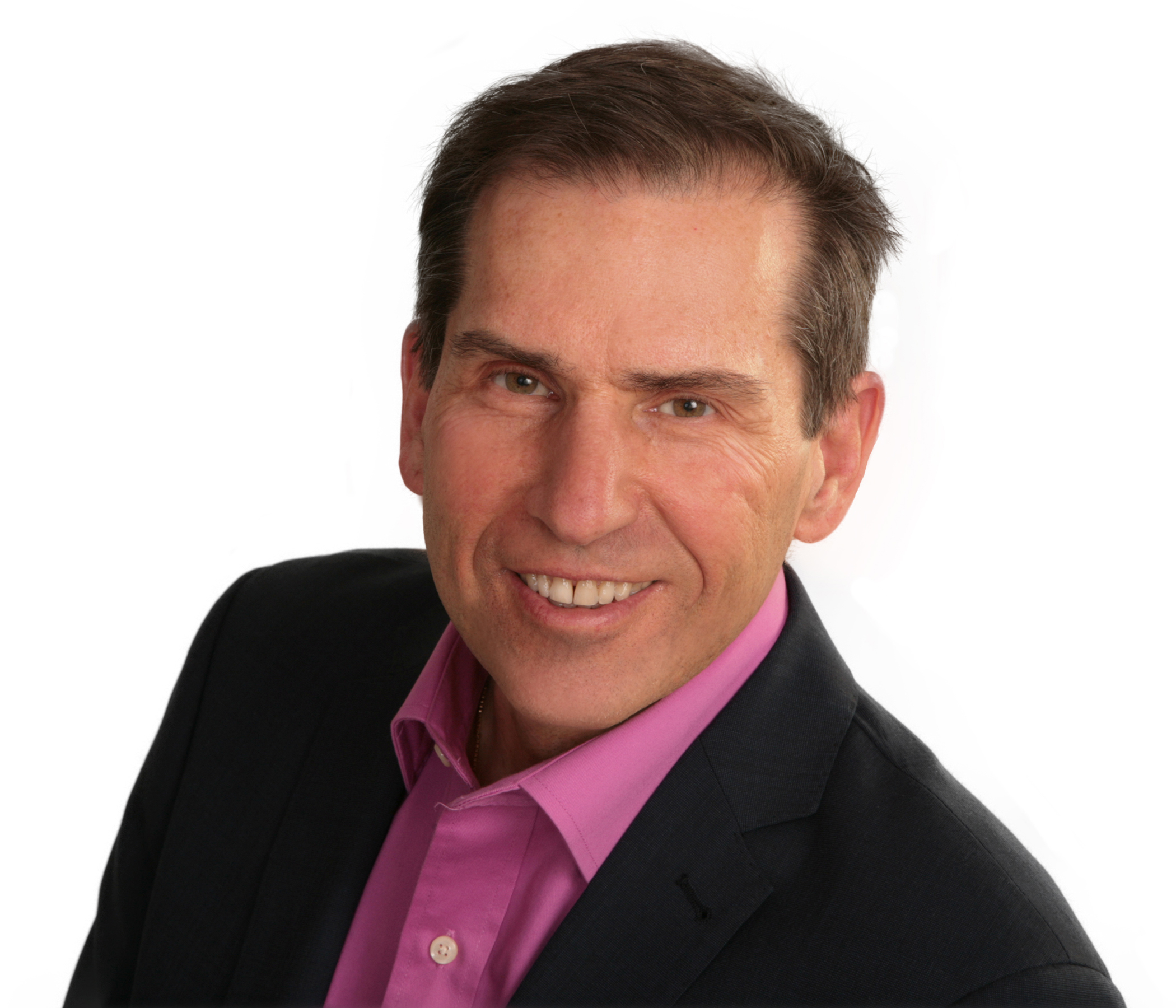 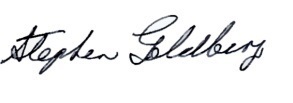